Sphere’s the thing
Prisms and cylinders
NSW Department of Education
Volume of a sphere
The formula
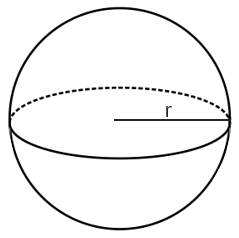 2
Volume of a sphere – part 1
Worked example 1
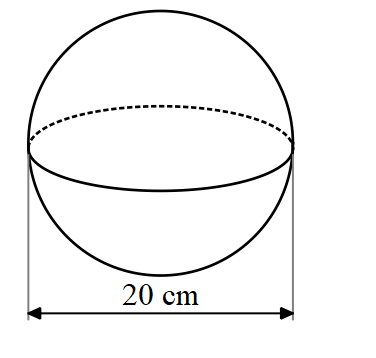 3
Volume of a sphere – part 2
Worked example 1
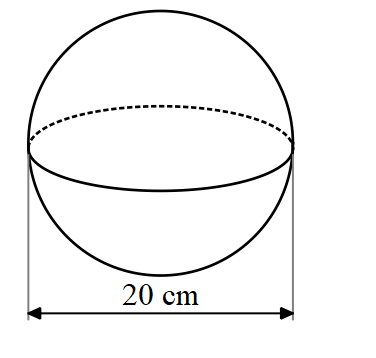 Is cubic centimetres the correct unit?
4
Volume of a sphere – your turn
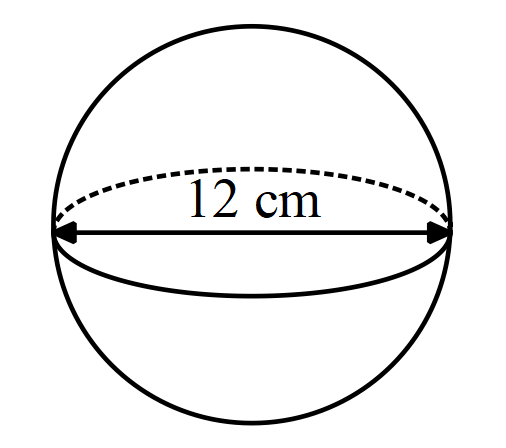 5
Volume of a sphere – solution
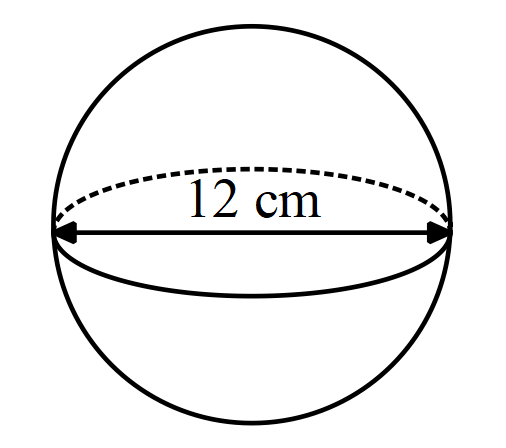 6
Volume of a hemisphere – part 1
Worked example 1
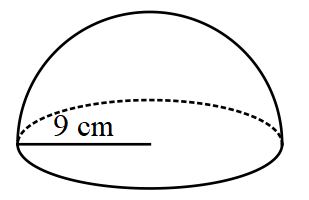 7
Volume of a hemisphere – part 2
Worked example 1
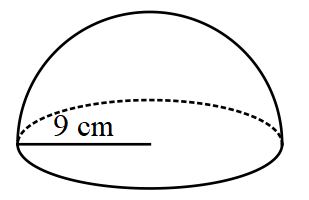 8
Volume of a hemisphere
Your turn
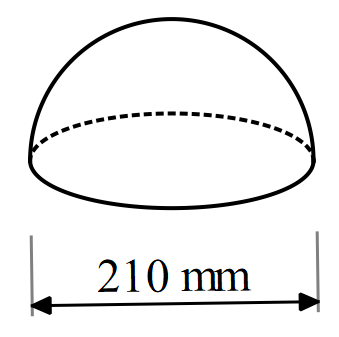 How is this diagram different from the example?
9
Volume of a hemisphere – solution
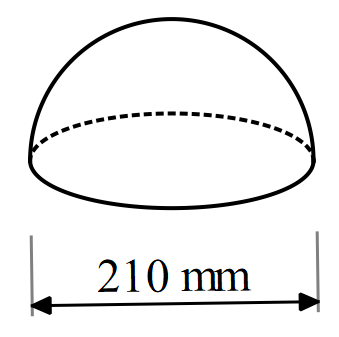 How is this diagram different from the example?
10
Surface area of a sphere – part 1
The formula
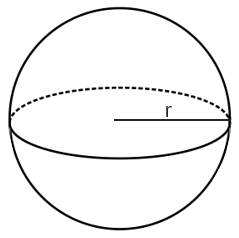 11
Surface area of a sphere – part 2
Worked example
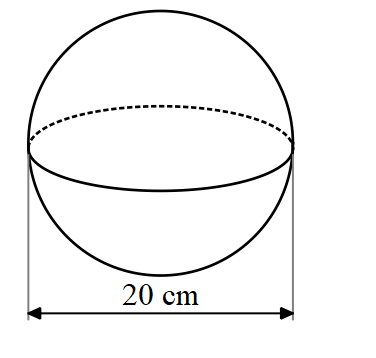 12
Surface area of a sphere – part 3
Worked example
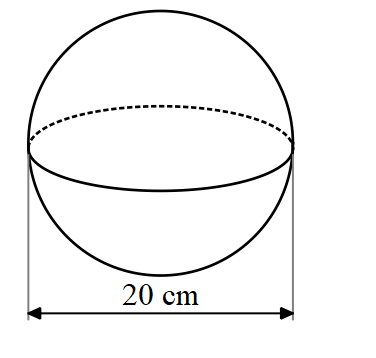 13
Surface area of a sphere – your turn
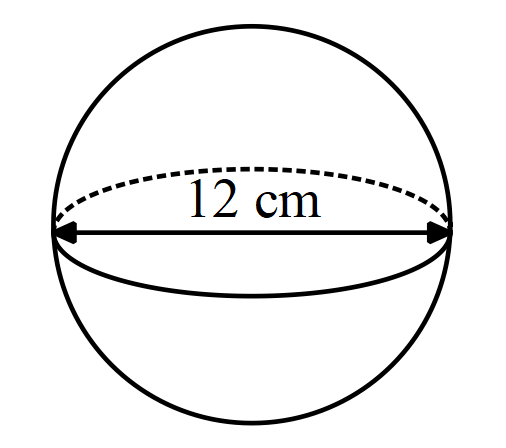 14
Surface area of a sphere – solution
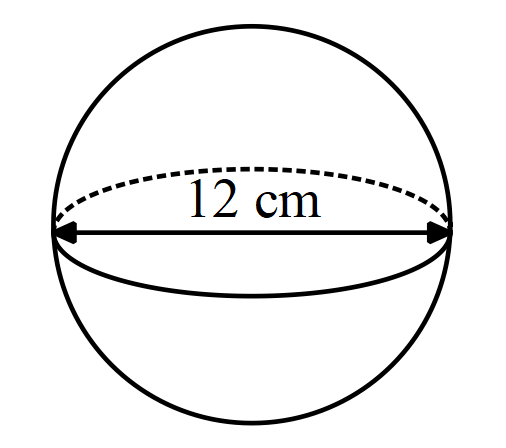 15
Surface area of a hemisphere – part 1
Worked example
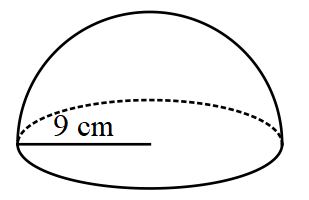 16
Surface area of a hemisphere – part 2
Worked example
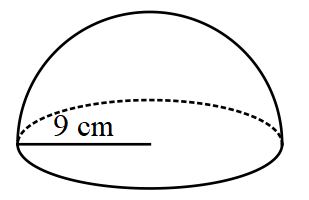 How else could this be written?
17
Surface area of a hemisphere – your turn
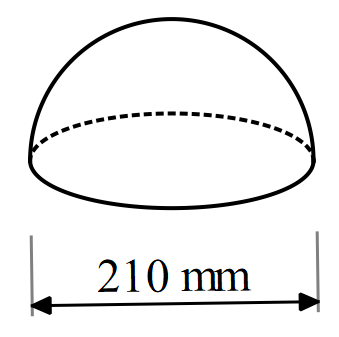 18
Surface area of a hemisphere – solution
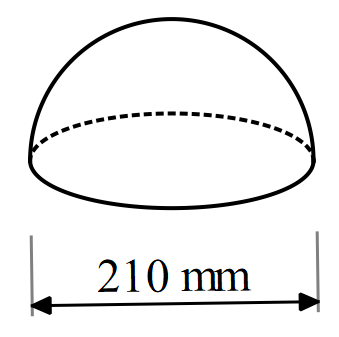 19
Copyright
© State of New South Wales (Department of Education), 2024
The copyright material published in this resource is subject to the Copyright Act 1968 (Cth) and is owned by the NSW Department of Education or, where indicated, by a party other than the NSW Department of Education (third-party material).
Copyright material available in this resource and owned by the NSW Department of Education is licensed under a Creative Commons Attribution 4.0 International (CC BY 4.0) licence.
This licence allows you to share and adapt the material for any purpose, even commercially.
Attribution should be given to © State of New South Wales (Department of Education), 2023.
Material in this resource not available under a Creative Commons licence:
the NSW Department of Education logo, other logos and trademark-protected material
Material owned by a third party that has been reproduced with permission. You will need to obtain permission from the third party to reuse its material. 
Links to third-party material and websites
Please note that the provided (reading/viewing material/list/links/texts) are a suggestion only and implies no endorsement, by the New South Wales Department of Education, of any author, publisher, or book title. School principals and teachers are best placed to assess the suitability of resources that would complement the curriculum and reflect the needs and interests of their students.
If you use the links provided in this document to access a third party’s website, you acknowledge that the terms of use, including licence terms set out on the third-party’s website apply to the use which may be made of the materials on that third-party website or where permitted by the Copyright Act 1968 (Cth). The department accepts no responsibility for content on third-party websites.